Schwerpunkt:Forschen und Entdecken
Sport-MS Faistenau
Organisatorisches
In der 3. und 4. Klasse
Unterricht in Gruppengröße
Jeweils eine 2-Stunden Einheit
Ergänzende Lehrausgänge / Exkursionen
2
Allgemeines
Die Selbsttätigkeit der Schüler steht im Vordergrund
Die Themen werden von mehreren Seiten bearbeitet
Erlernen grundlegender Arbeitstechniken
3
Grundlegende Arbeitstechniken
Beobachten, Vergleichen, Bestimmen
Mikroskopieren
Internetrecherche
Experimentieren
geometrische Zeichenprogramme
Präsentation
4
Bsp. Mikroskopieren
Einführung zum Mikroskop
Vorgegebene und eigene Präparate mikroskopieren
Zelle, Einzeller, Algen
5
Bsp. Grundnahrungsmittel der verschiedenen Kontinente (Kartoffel)
Eigenschaften der Kartoffelpflanze (Früchte – giftig; Wurzelknollen – gekocht essbar)
Herkunft aus Südamerika
Verwendung (Nahrung, Tierfutter, Industrie)
Kartoffelgericht kochen (Ofenkartoffel, Kartoffelchips, …)
Stärkenachweis
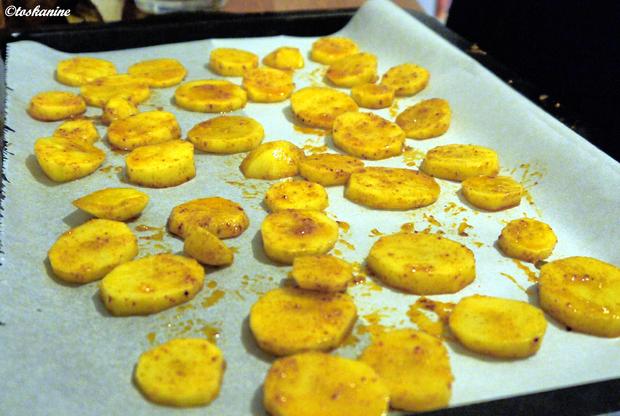 6
Bsp. Abfall
Abfallvermeidung, -zusammensetzung und Recycling
Vortrag des Umweltberaters
Besuch der Müllverwertungsanlage Siggerwiesen
Funktionsweise einer Kläranlage
Besuch der Kläranlage Faistenau
Nahrungsmittel im Abfall
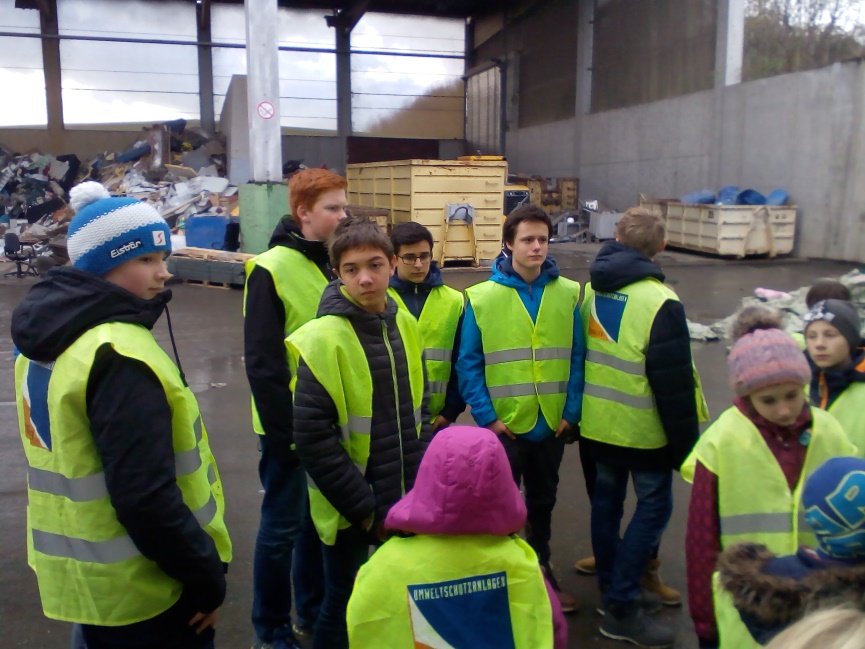 7
Bsp. Boden
Entstehung des Bodens
Bodenaufbau
Bodenlebewesen
Funktionen des Bodens (z.B. Filterwirkung)
Gesteinsarten
8
Bsp. Besuch beim Oberhintergg
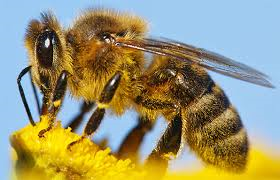 Bienen, Hobby-Imkerei
Kräutergarten besichtigen
Wildkräuter-Butterbrote und -Tees
Kräuterfibel selbst zusammenstellen
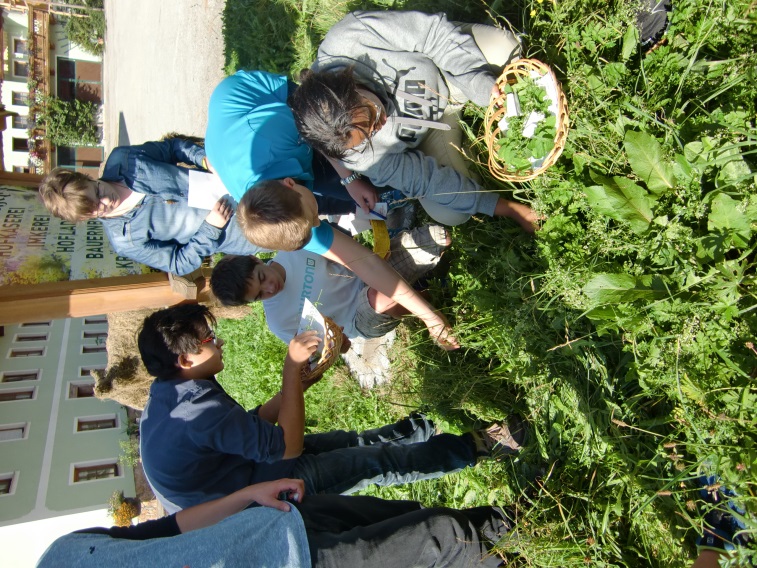 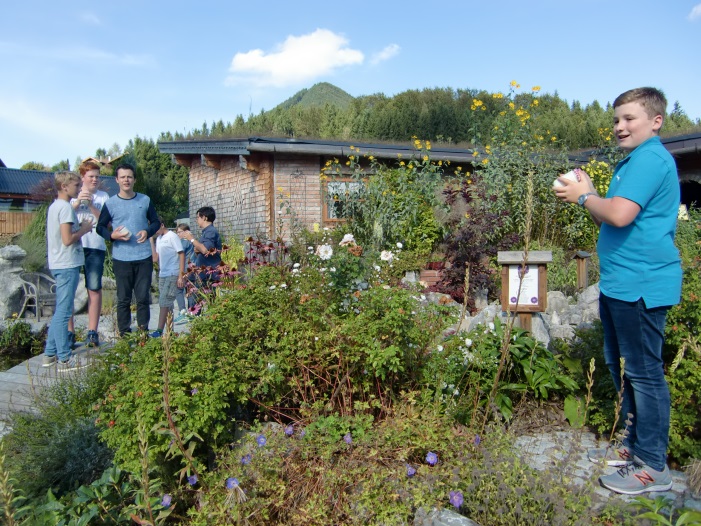 9
Bsp. geometrische Zeichenprogramme
Eigene Objekte entwerfen
Alltagsobjekte nachbilden
Freiwillige Teilnahme an einem Modellierwettbewerb
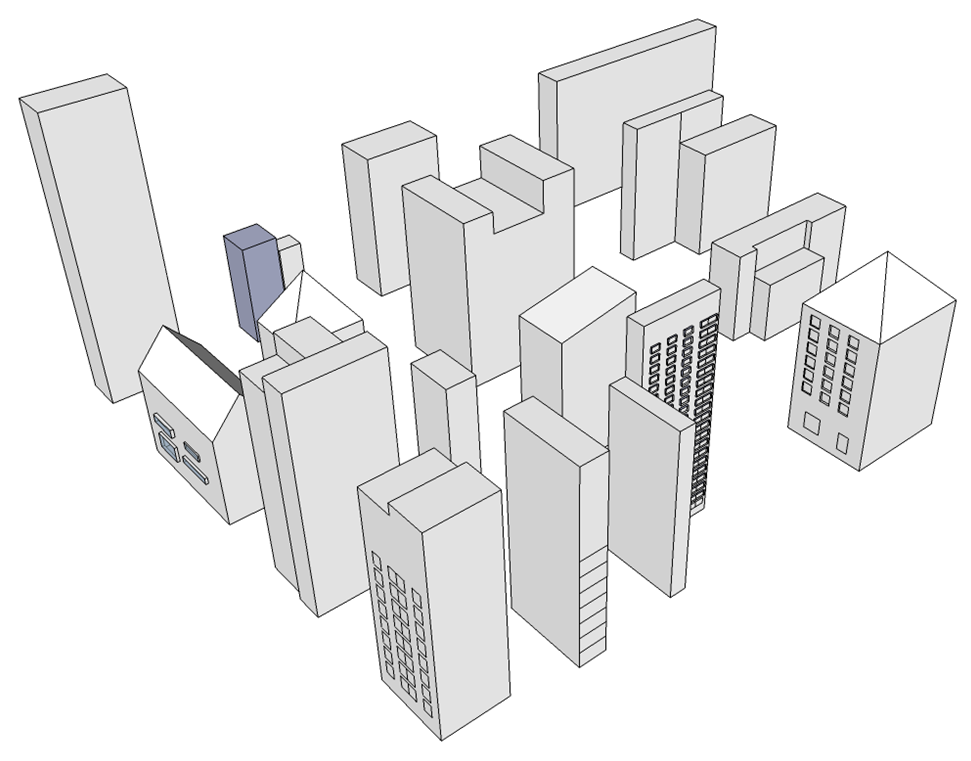 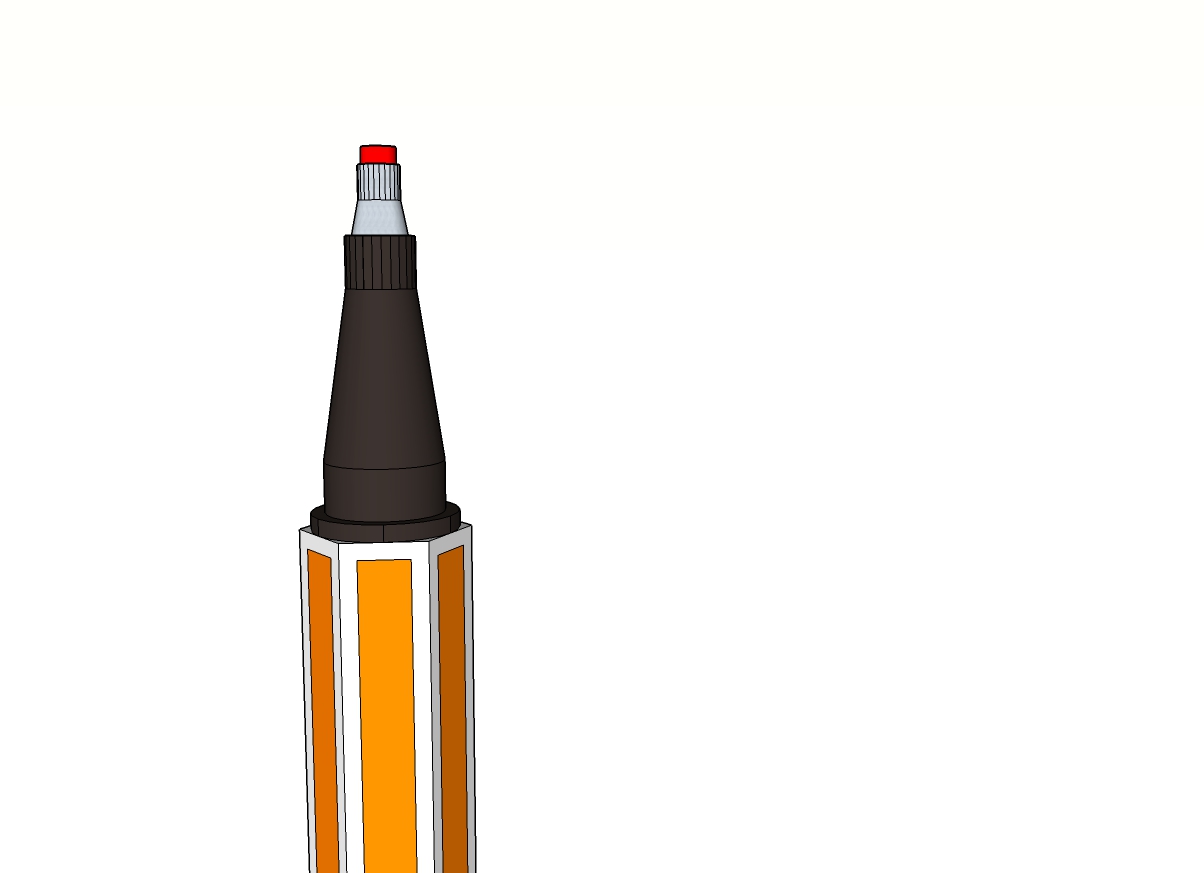 10
Raumvorstellung
Grundkörper erkennen und bauen (Kanten-, Flächen- und Volumsmodelle)
Schnitte (Dachformen)
Platonische Körper
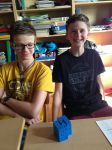 11
Experimentierwerkstätten
Bsp. „Feuer und Flamme“
Bsp. „Luft“
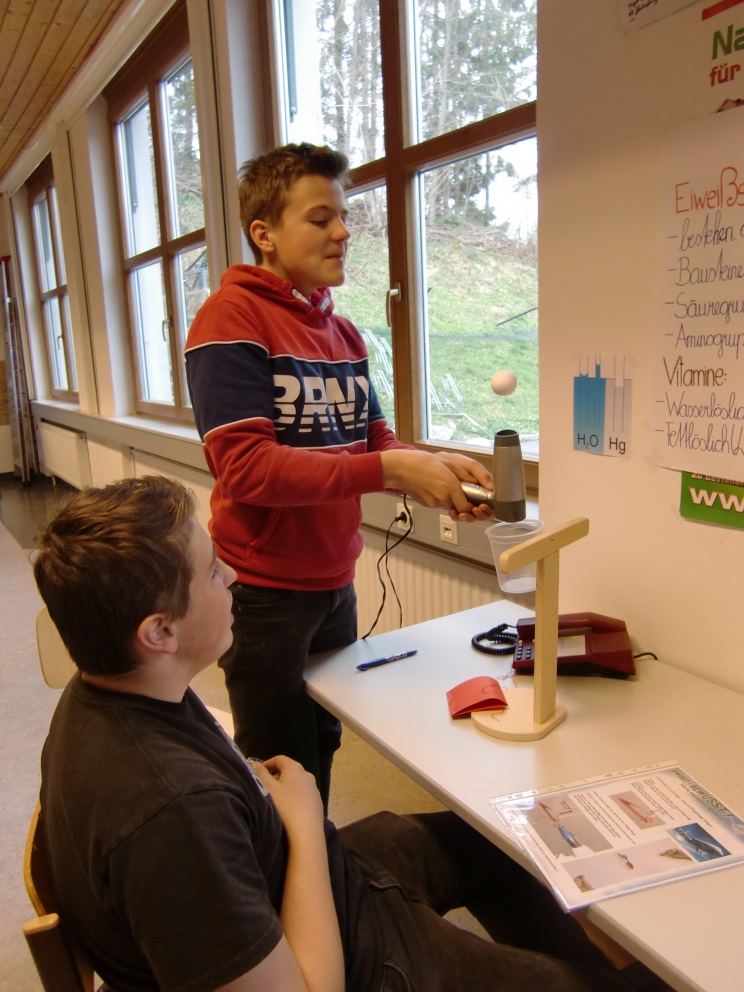 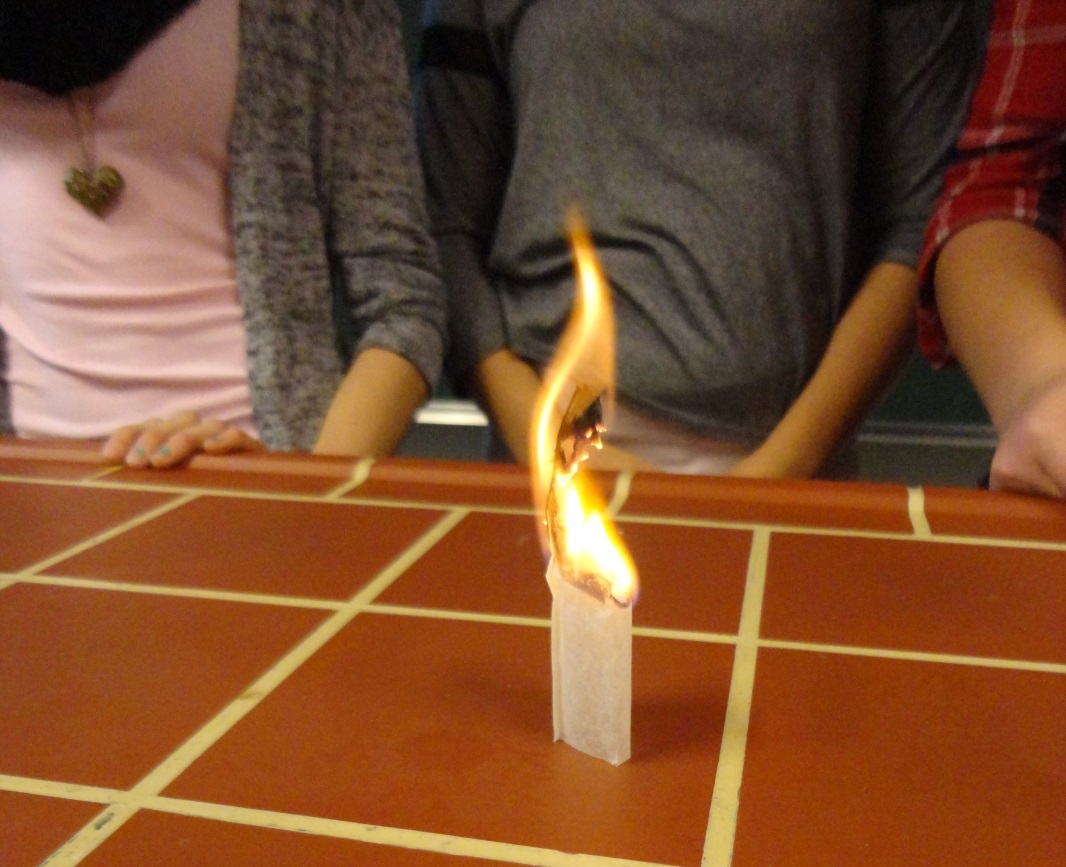 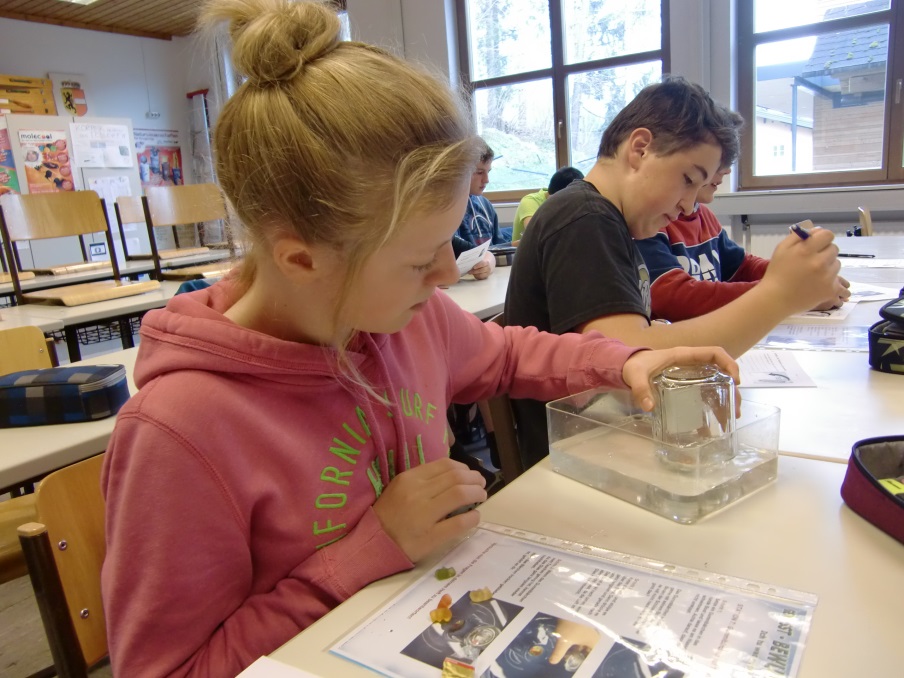 12
Chemie in der Küche
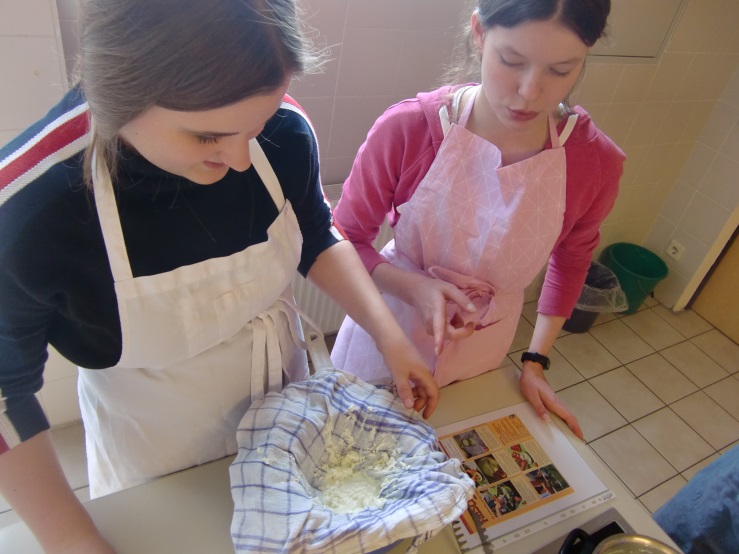 Laugenbrezen, Frischkäse 
grünes Spiegelei
essbare Kerzen, Gummibärchen selbst gemacht
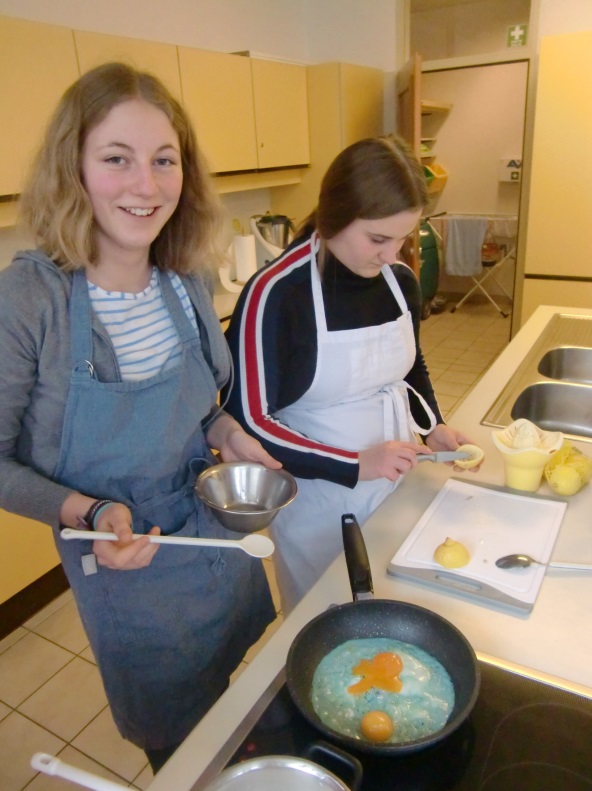 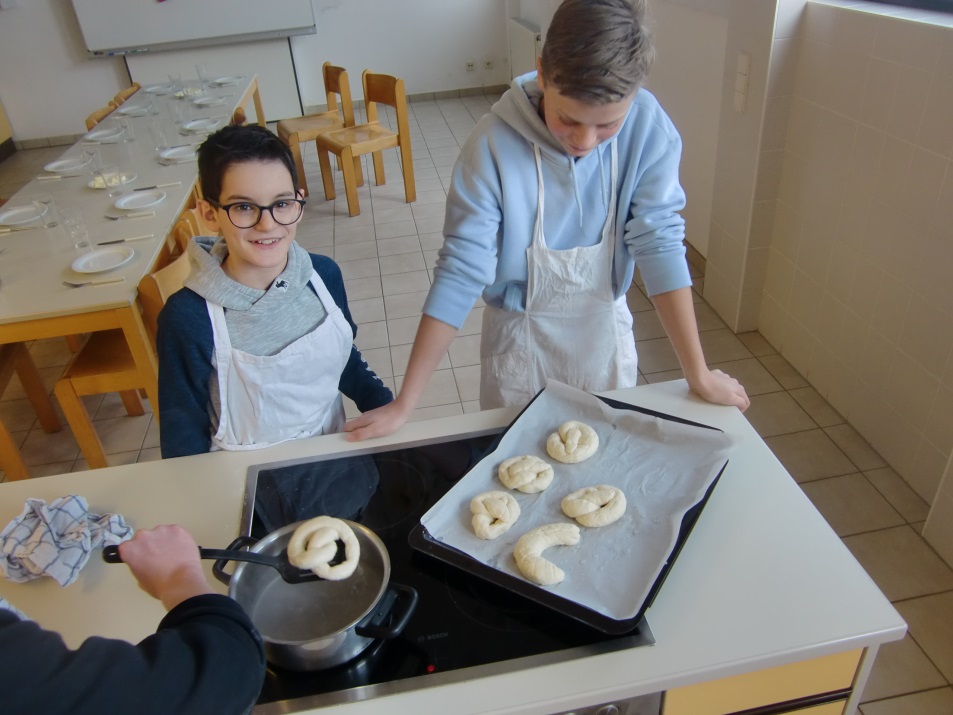 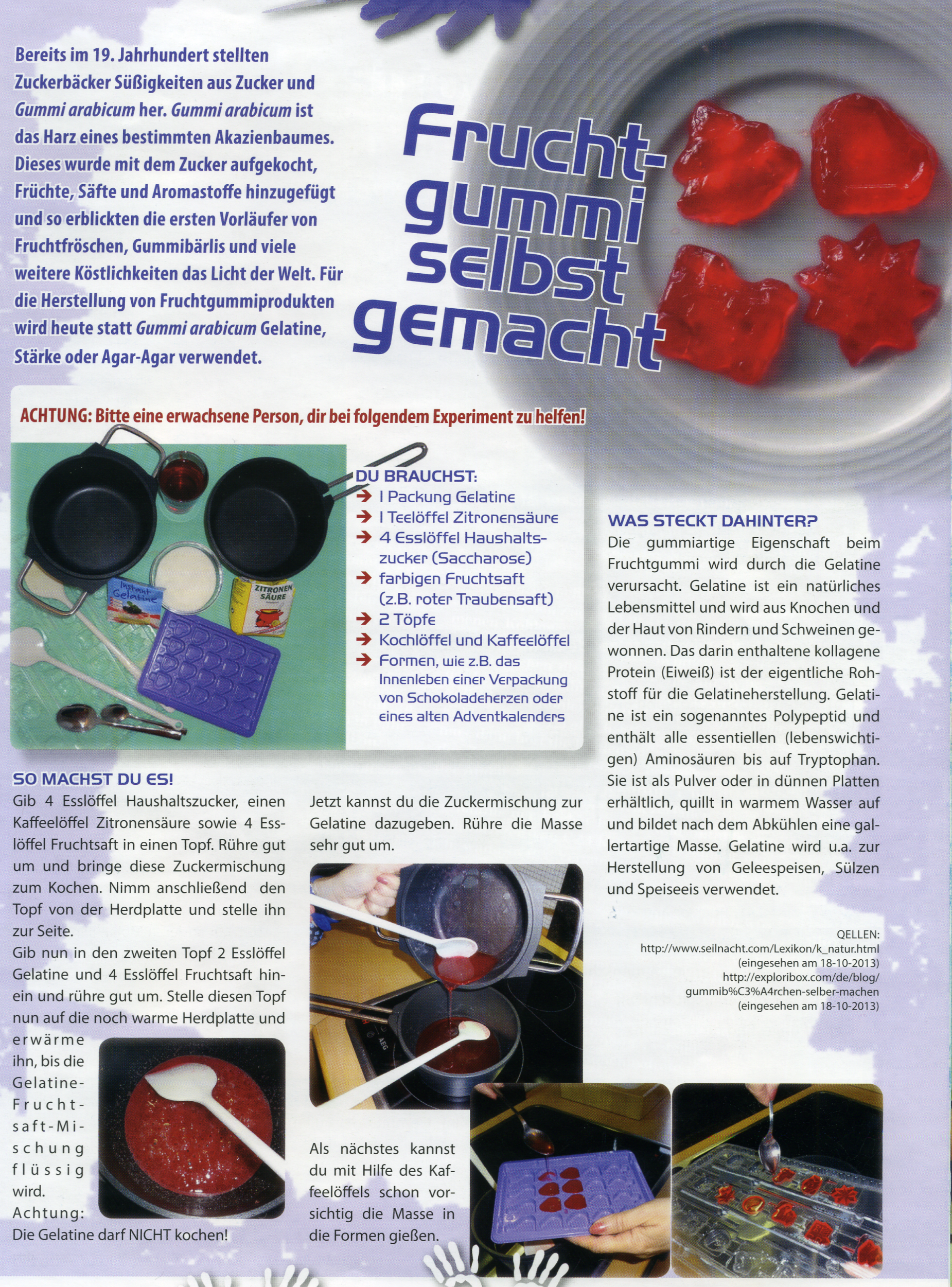 13
Chemie in der Küche
flüssiges Waschmittel herstellen
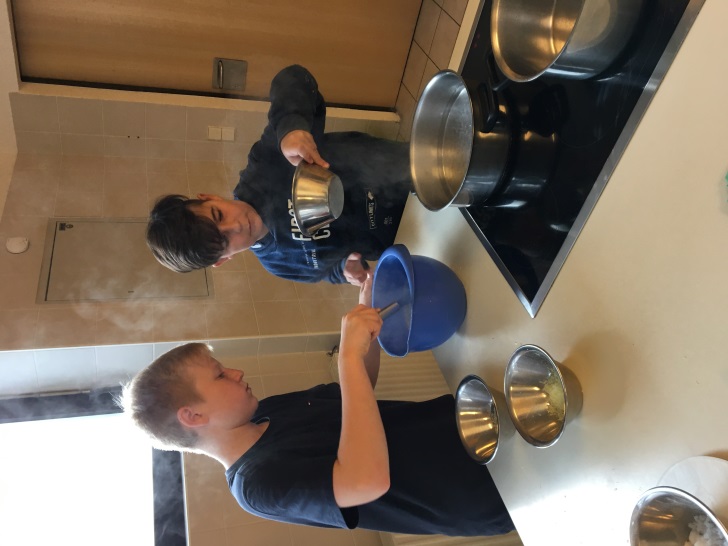 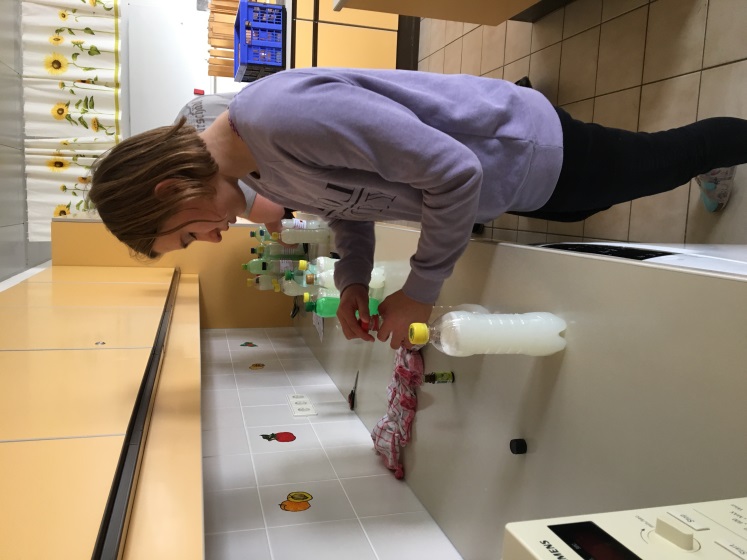 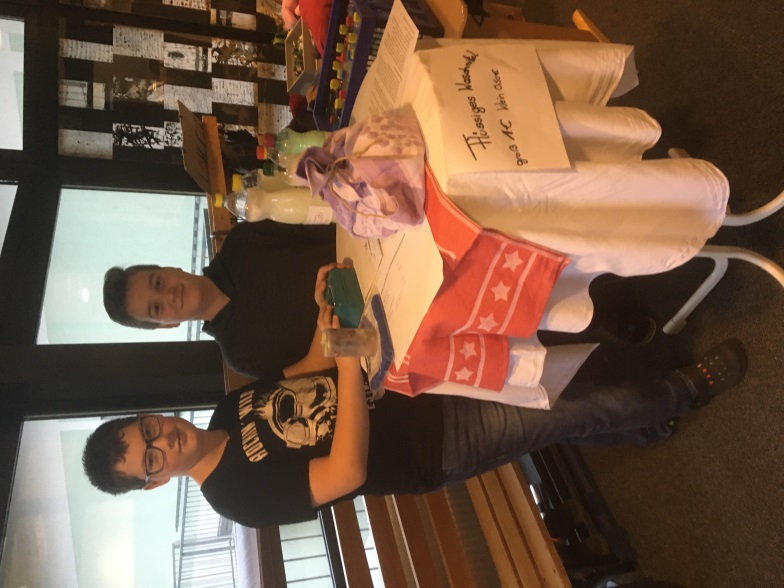 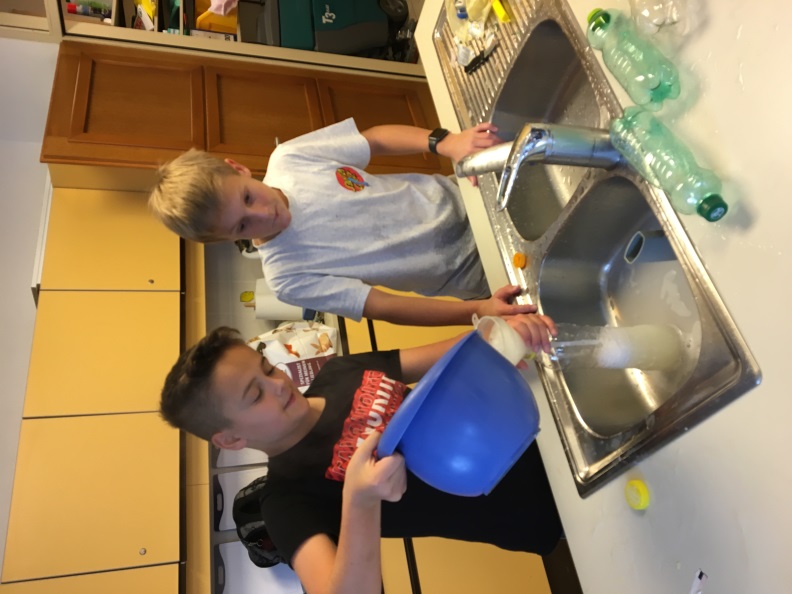 14
Experimentierwerkstättezu            Elektronik und Elektrotechnik
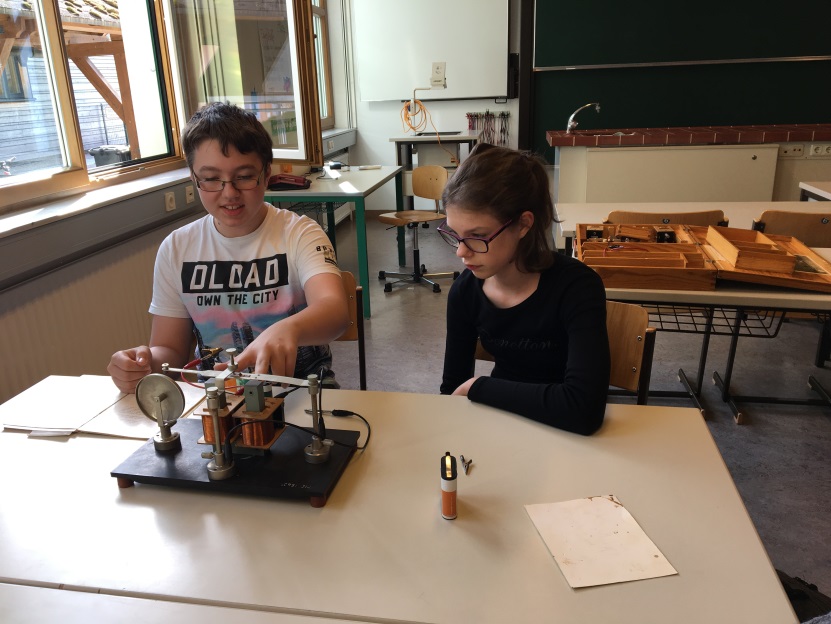 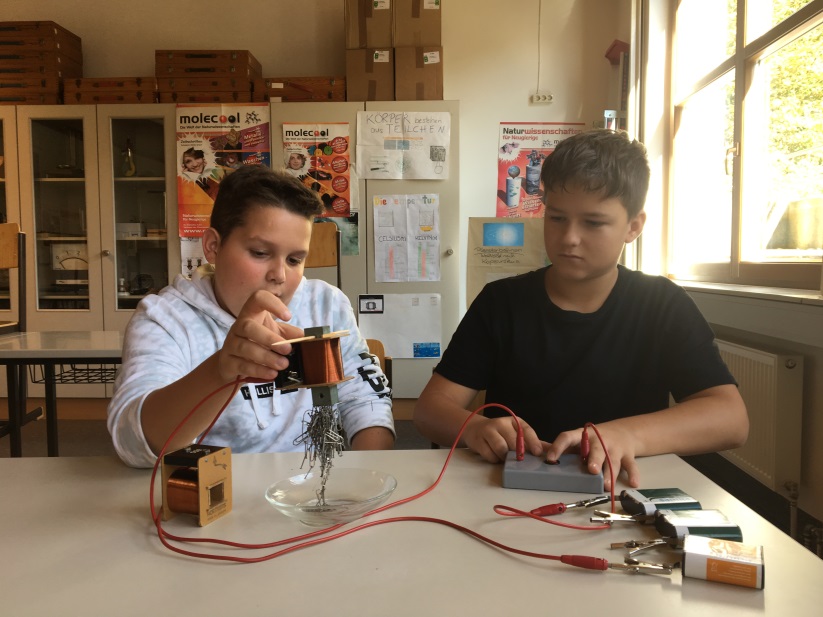 Elektromotor, Generator
Klingel, Trafo…
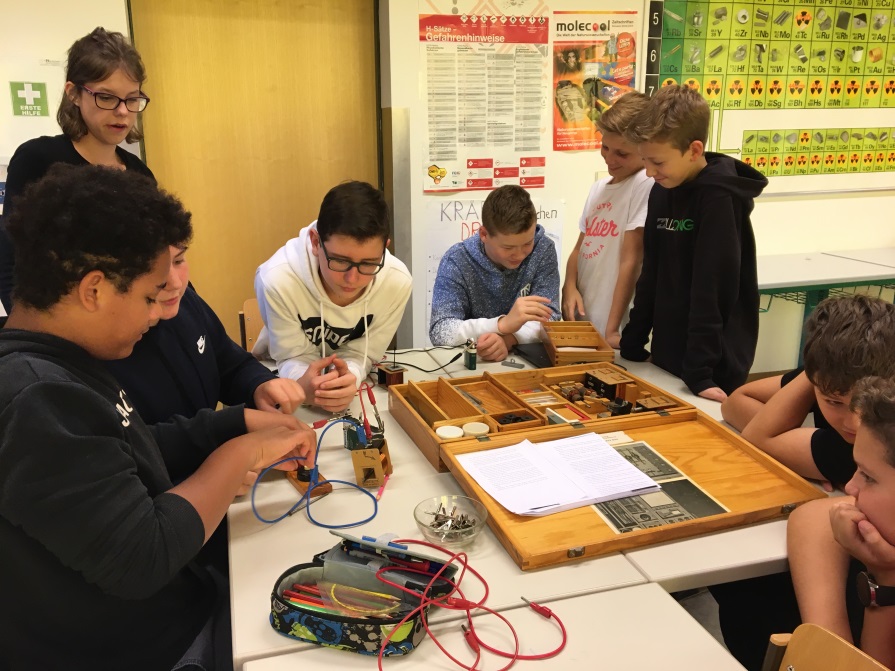 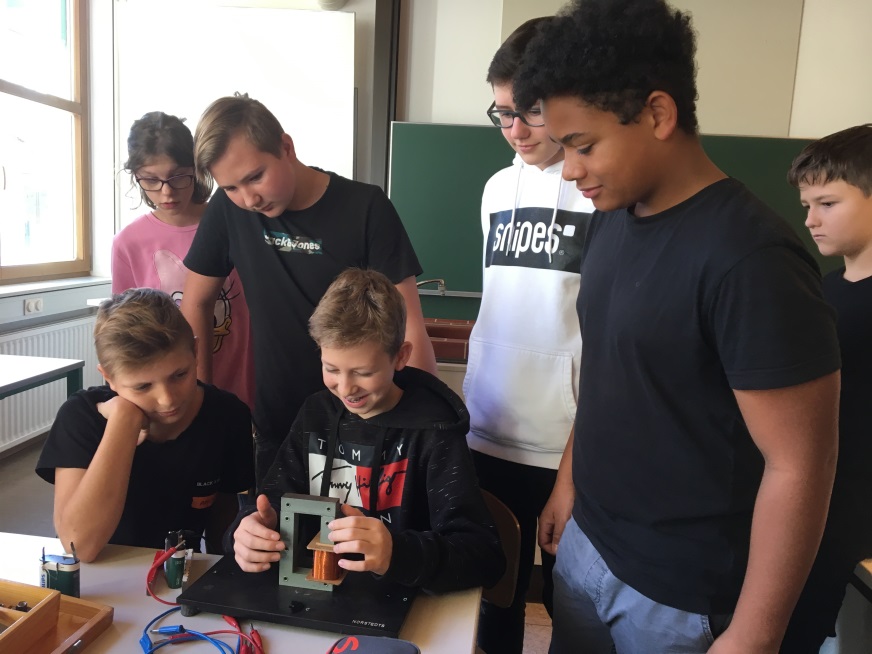 15
Technik und Natur
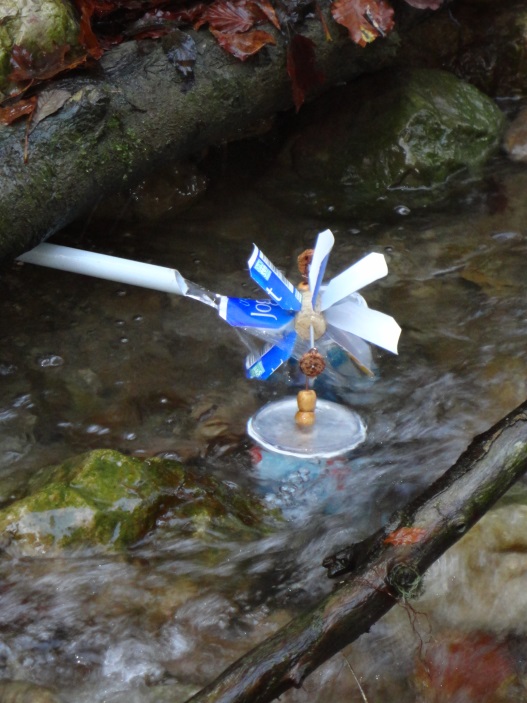 Technikwerkstätten:
Wasserräder bauen
Solarbrunnen bauen
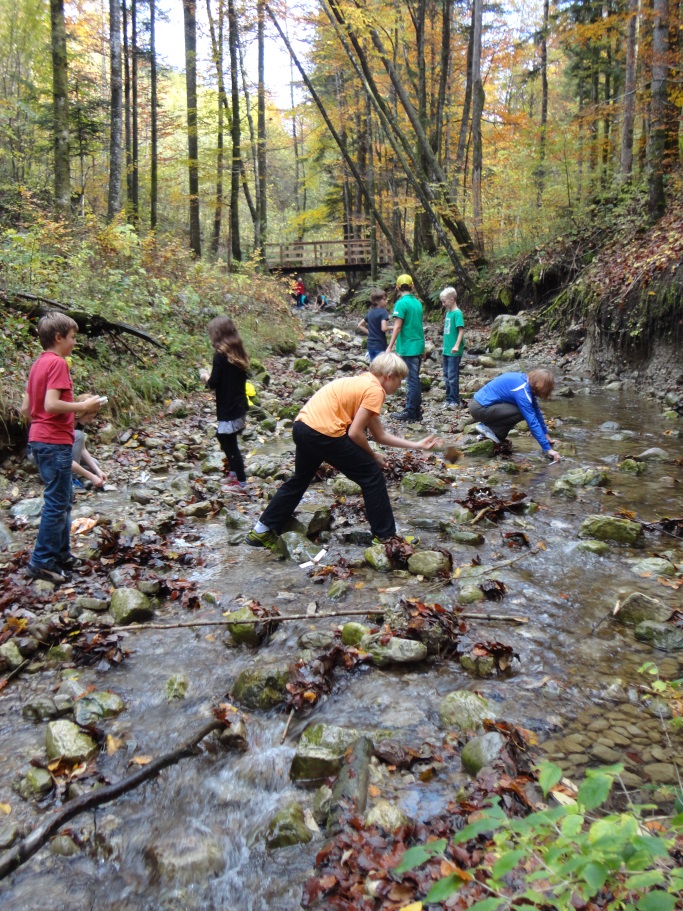 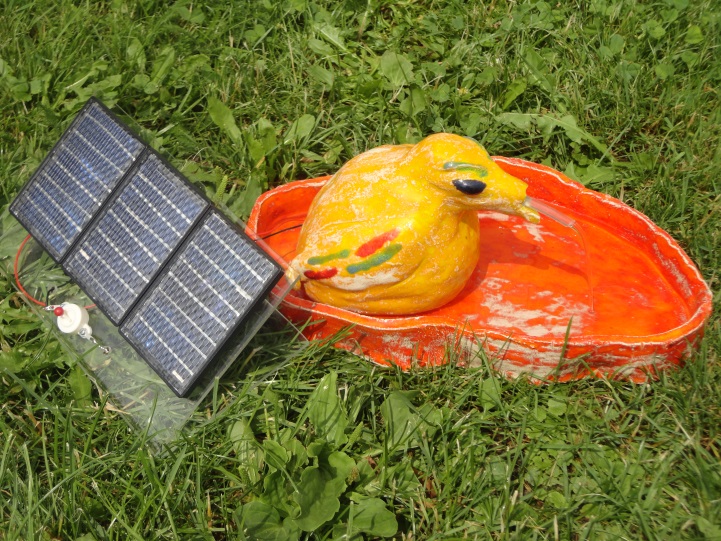 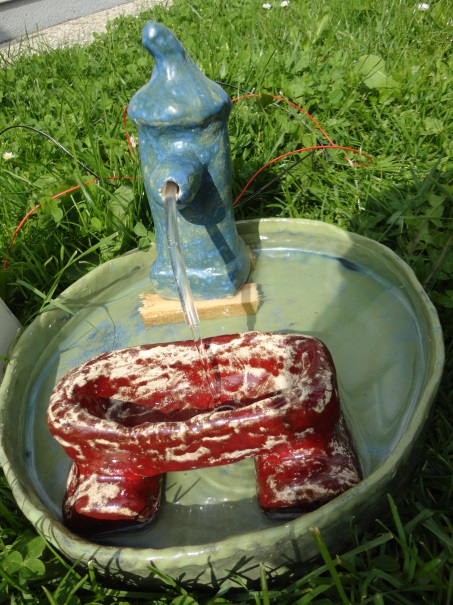 16
Exkursion insHaus der Natur, Science Center
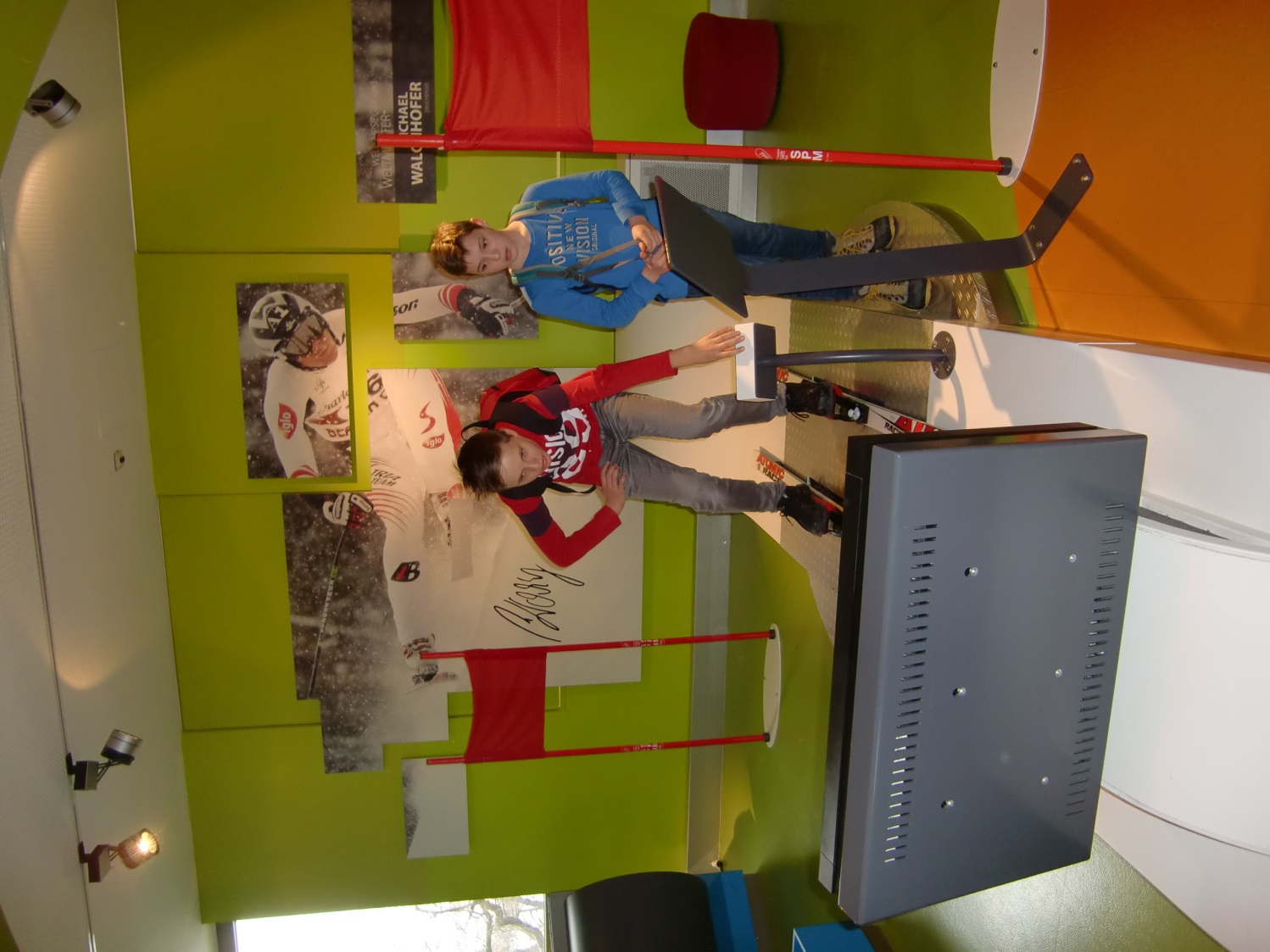 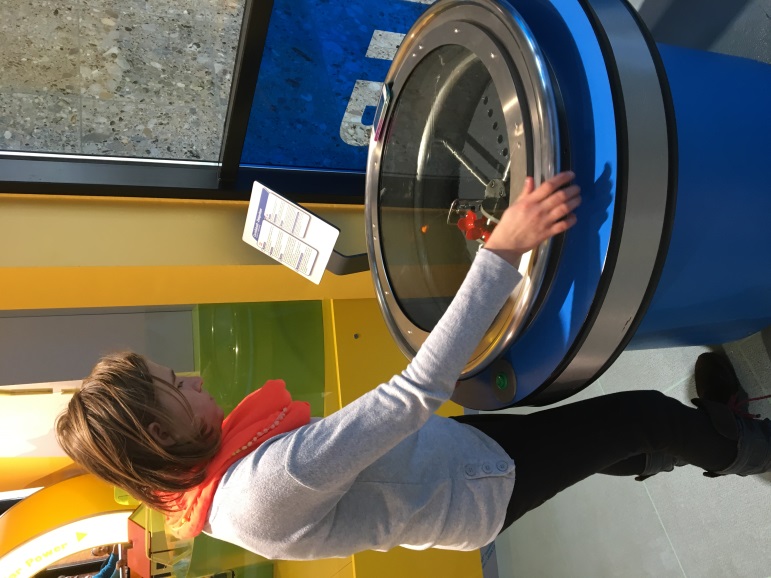 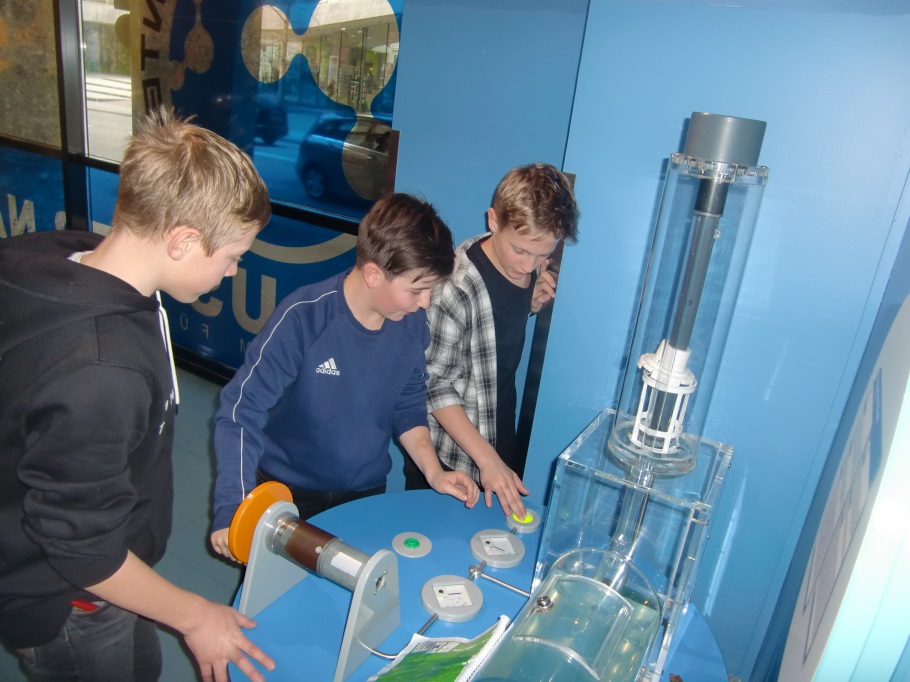 17
Physik-Showim Haus der Natur
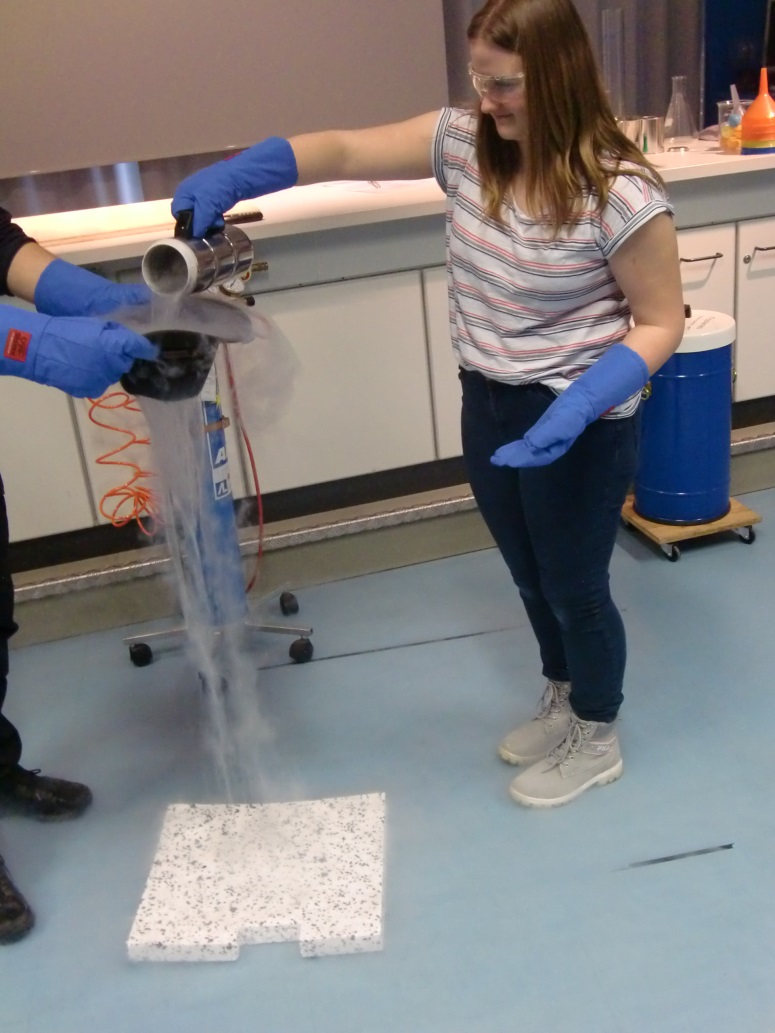 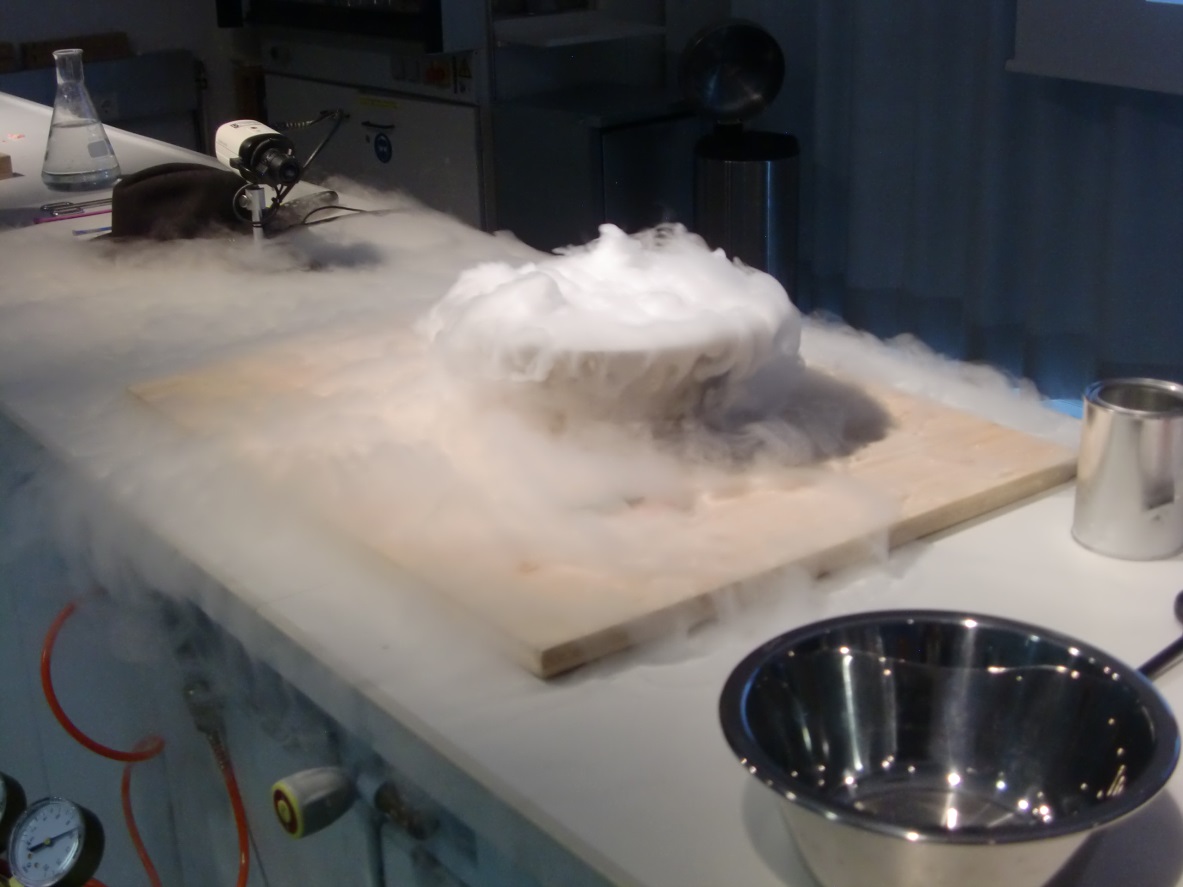 Trockeneis(festes CO2 -78,5°C)
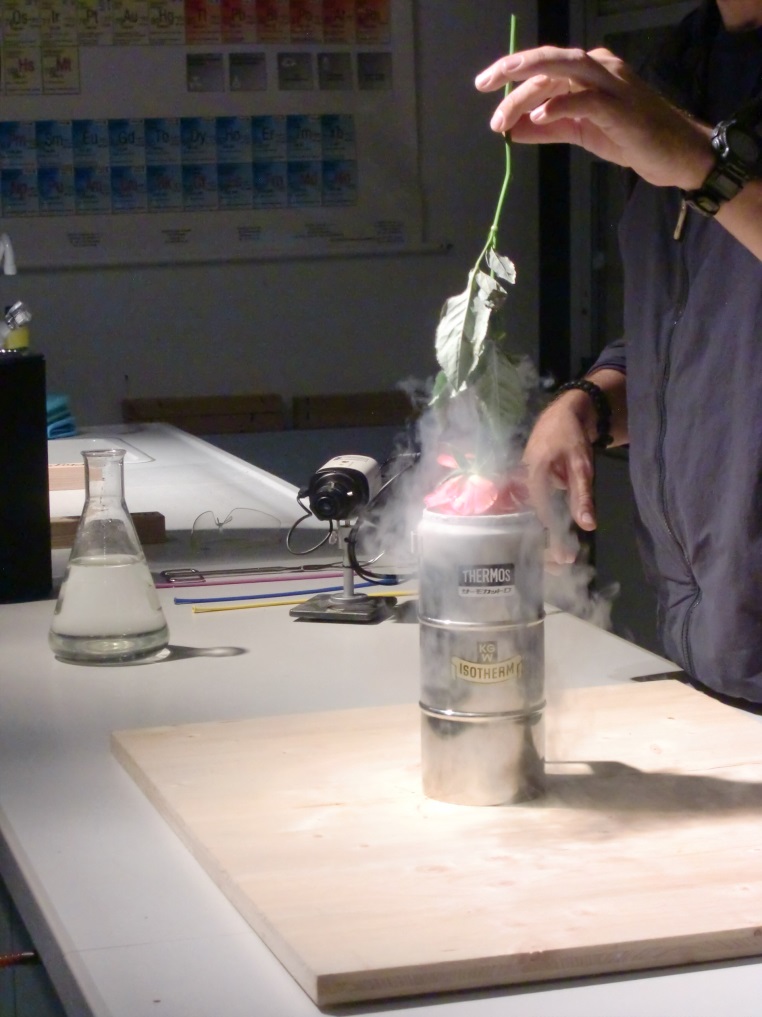 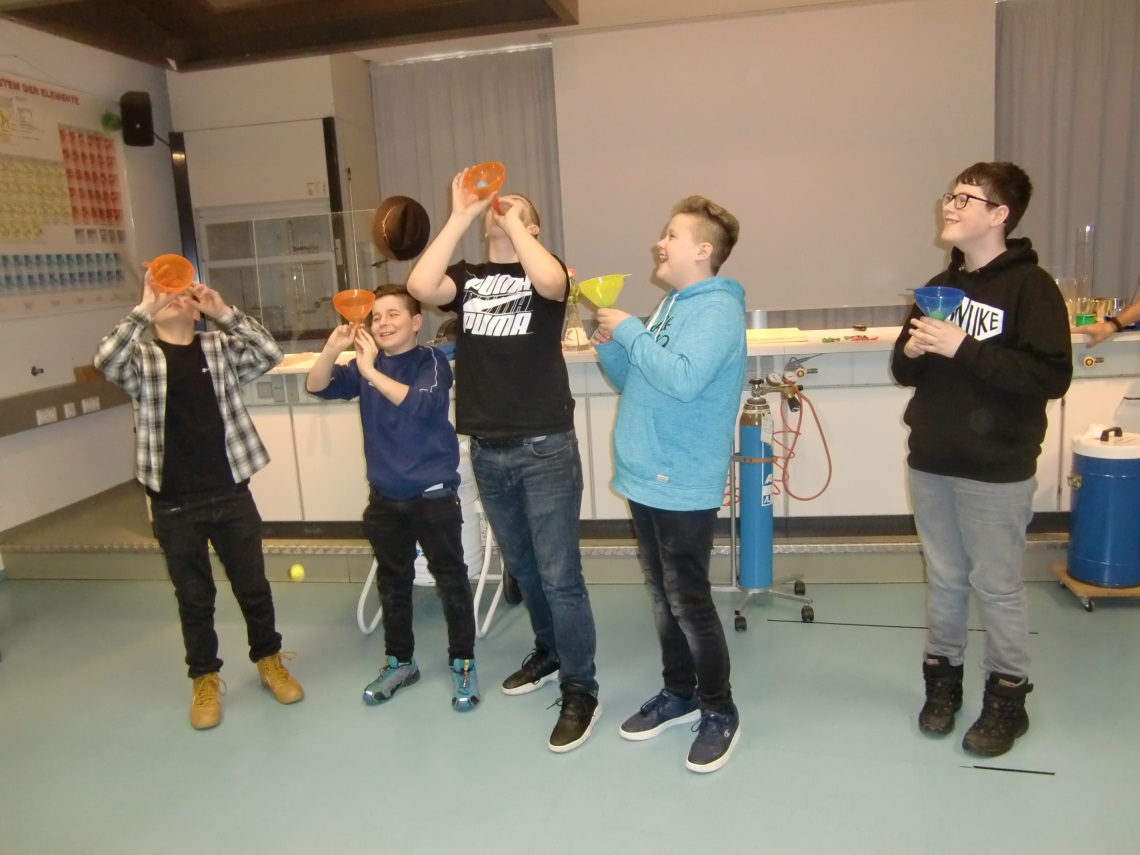 flüssiger Stickstoff (-196°C)
Bernoulli-Effekt
18
Besuch von Experten
Workshop Geologie
Workshop Hochwasser
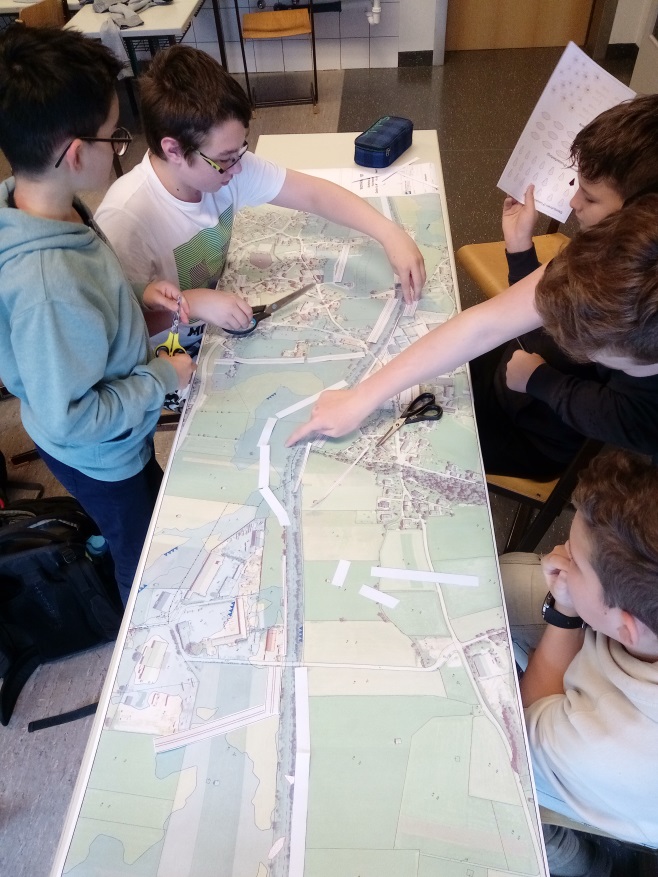 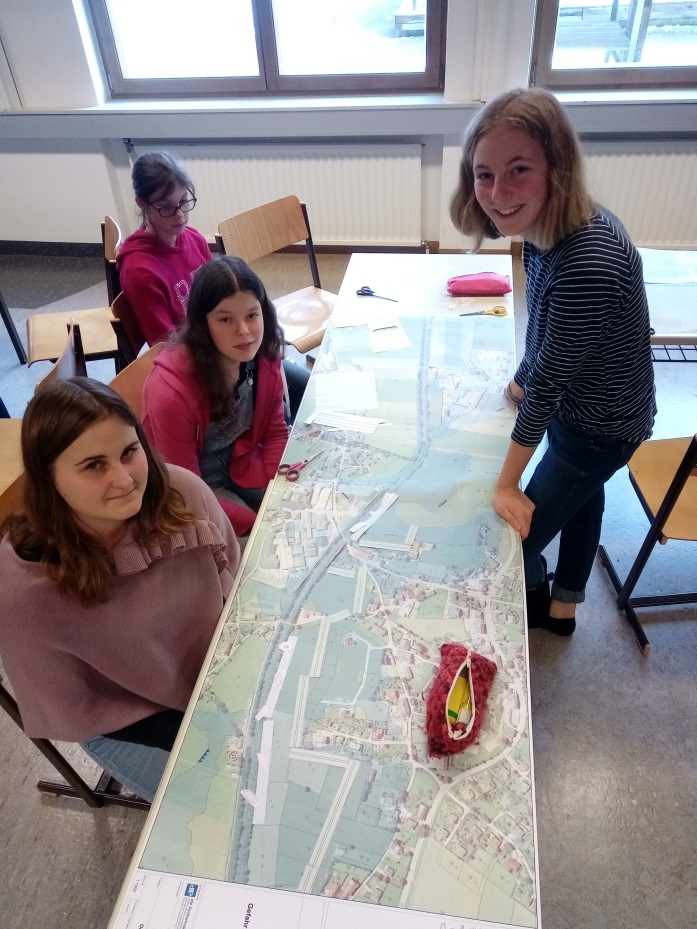 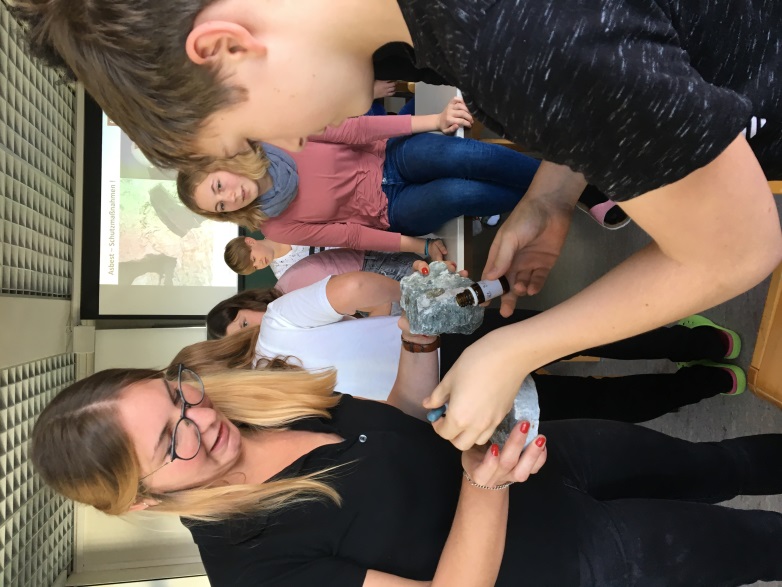 19
Besuch von Experten
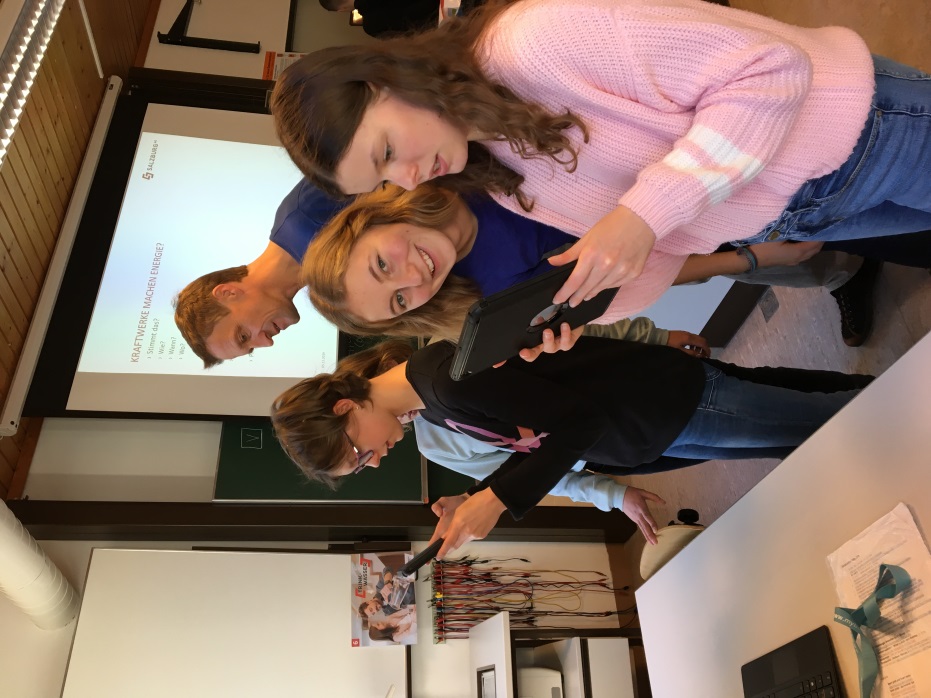 Augmented Reality-Lernmodul Energized (Salzburg AG)
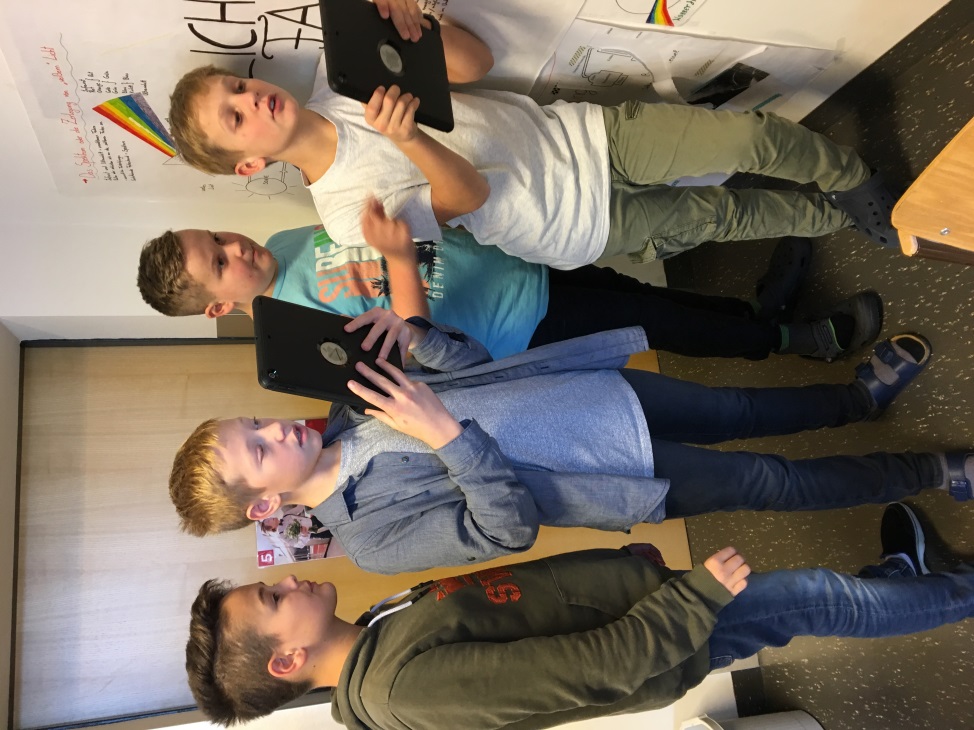 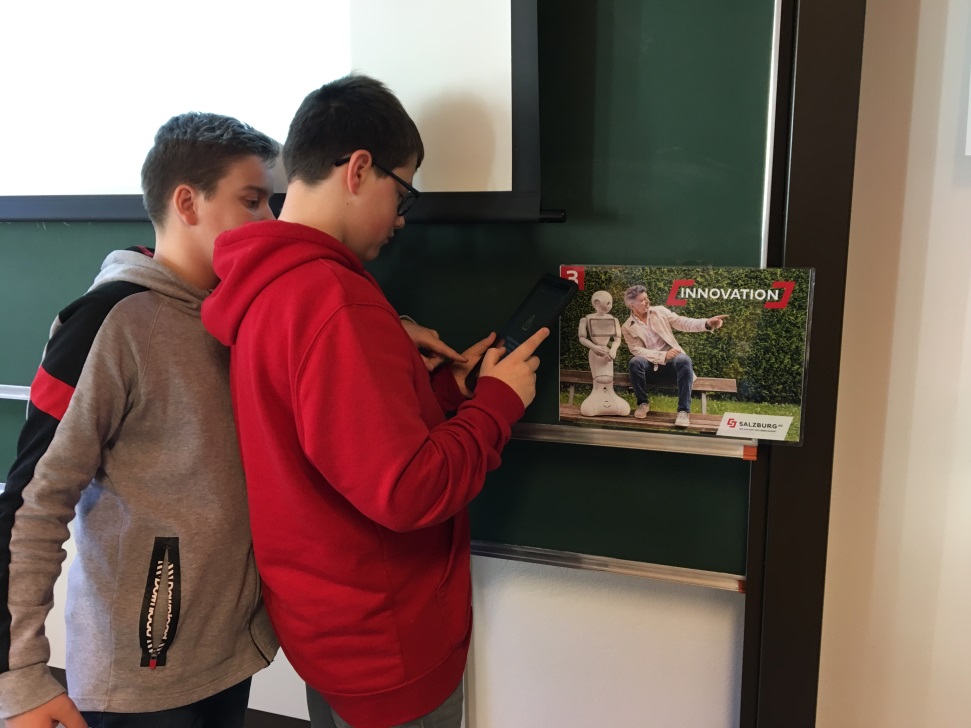 20
Besuch von Experten
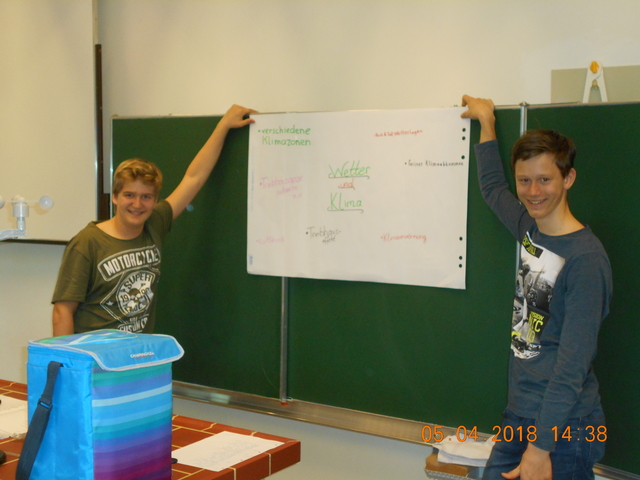 Nationalpark Klimaschule (Wetter, Klima, Klimawandel, …)
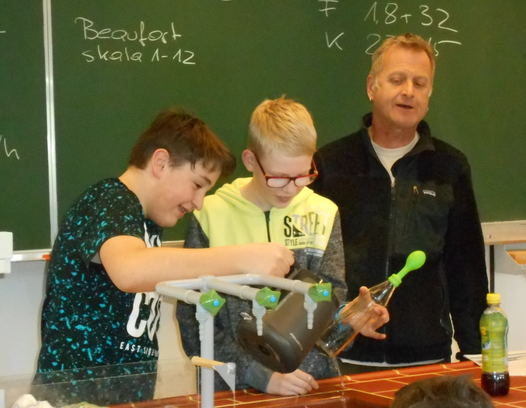 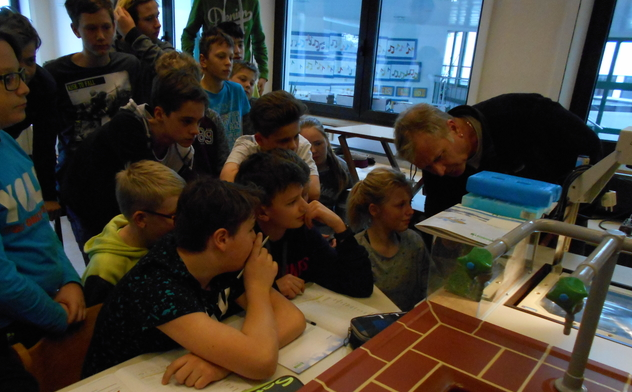 21
Weitere mögliche Themen
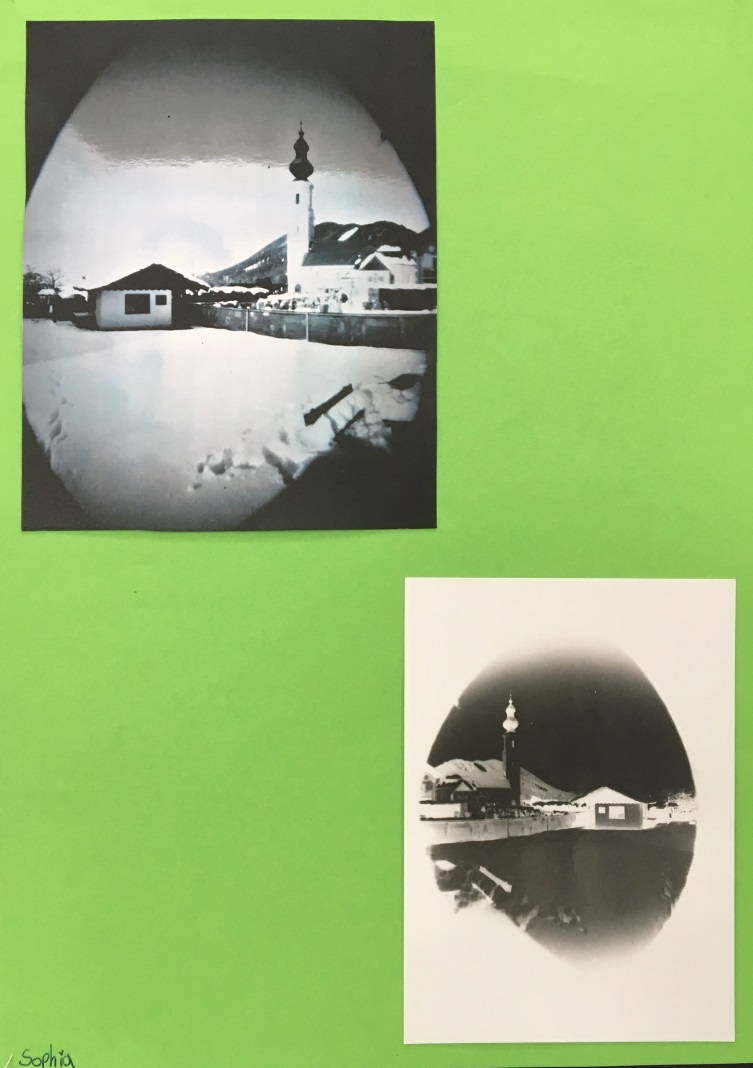 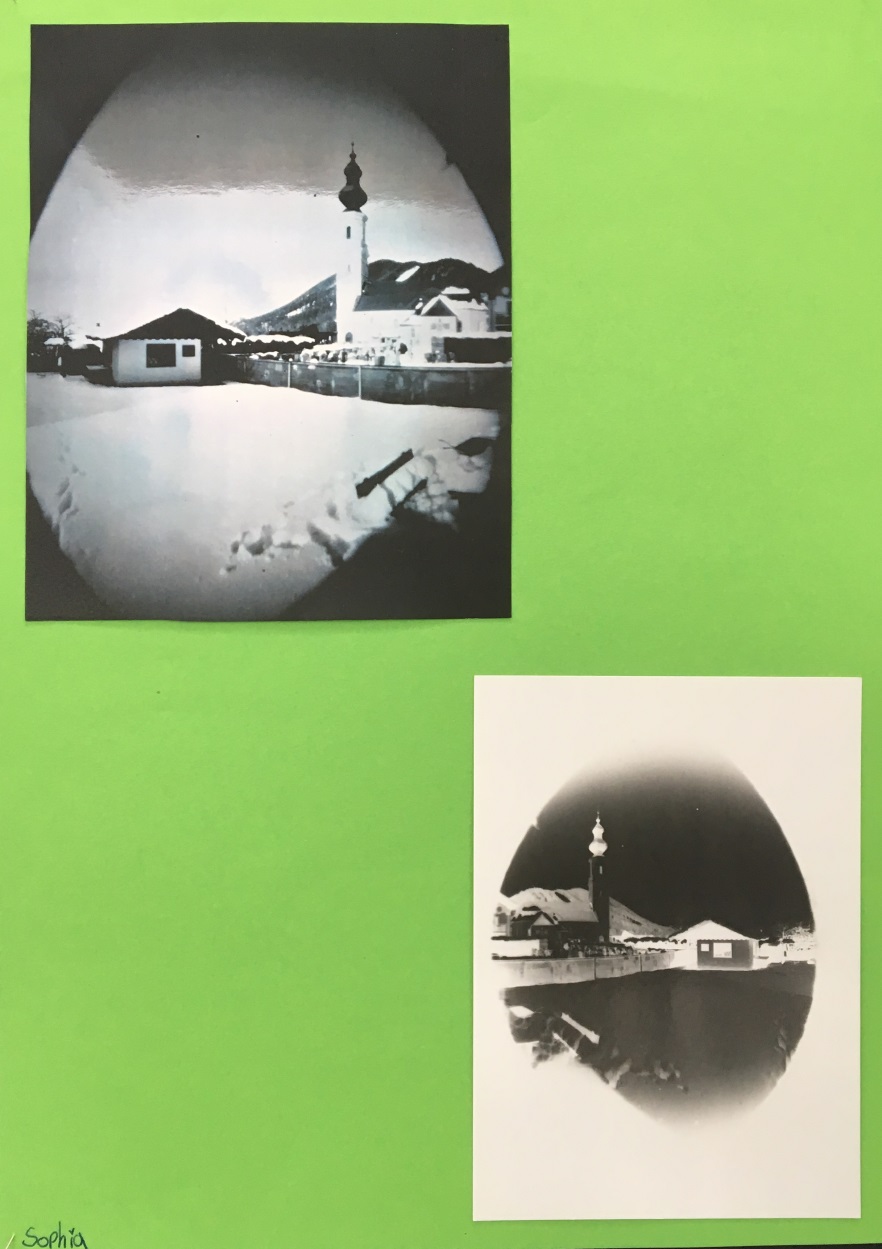 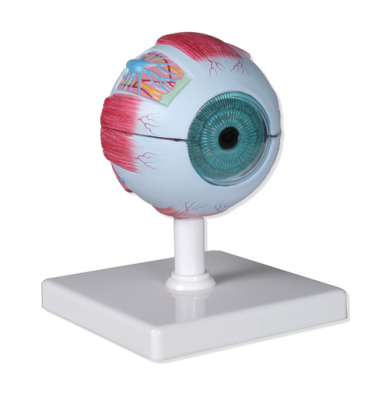 Wald
Wasser
Sinne
Pflanzenaussehen und Wachstum
Nadellochfotografie
Mehr als nur Honig…
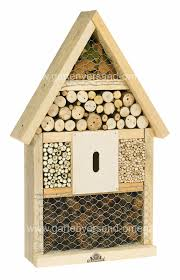 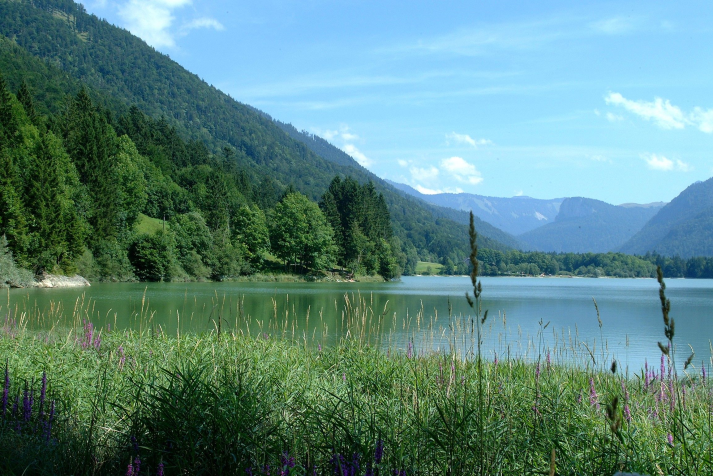 22